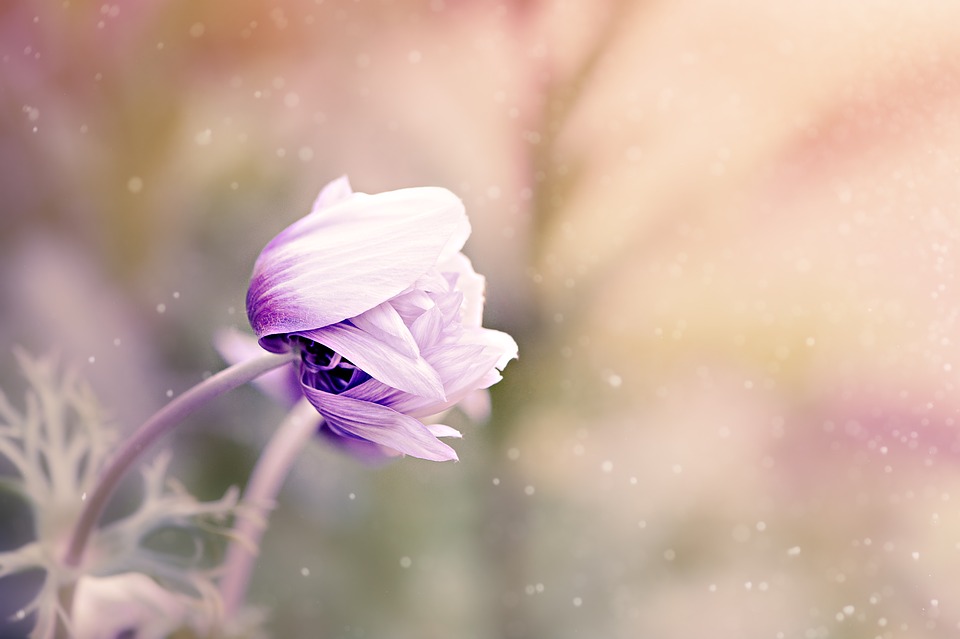 WHO’S  THIS  KING?
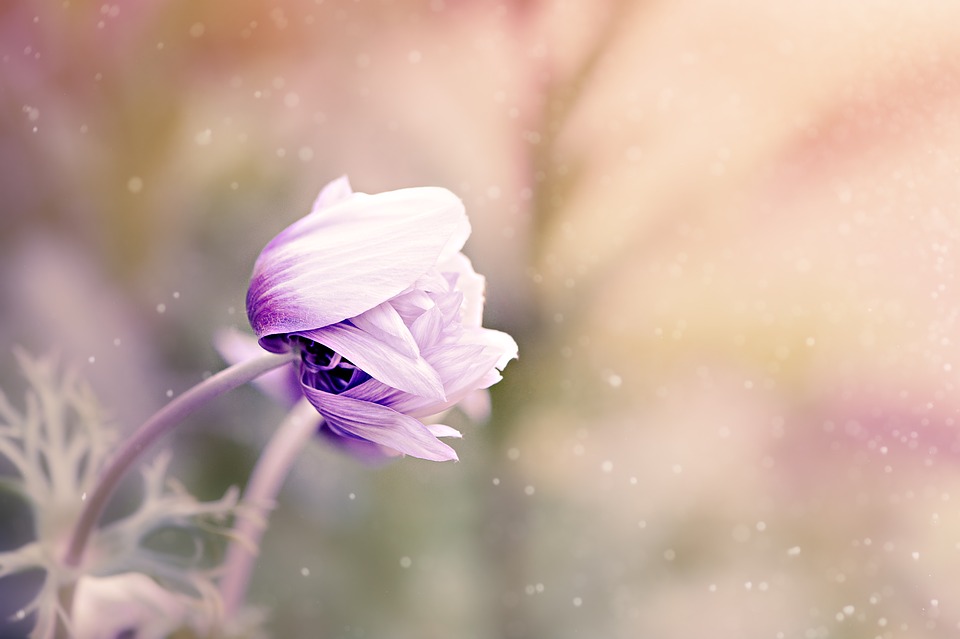 1Who’s this King; on Olivet lands?
Comes from the Father above,
The Holy angels He commands,
And He’ll judge His church in love.
Chorus:Come oh come and meet our great King,
On the Tenth of the first month,
He arrives for the reckoning,
Sadly, tares will gnash their teeth.
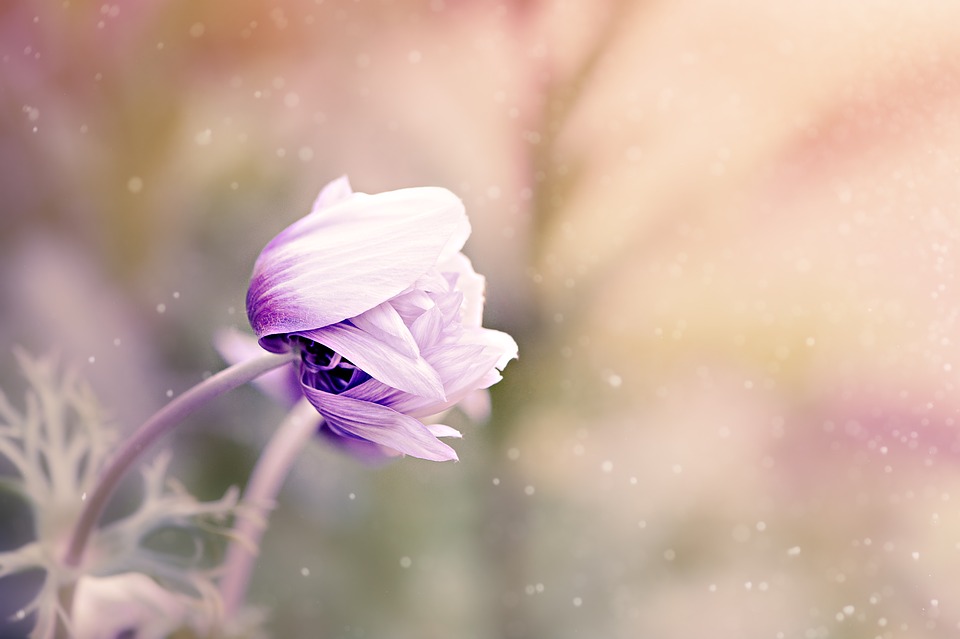 2Then He sends a mighty angel,
To seal all saints in His church,
To six men, says the archangel,
Slay those who have failed to watch.
Chorus:Come oh come and meet our great King,
On the Tenth of the first month,
He arrives for the reckoning,
Sadly, tares will gnash their teeth.
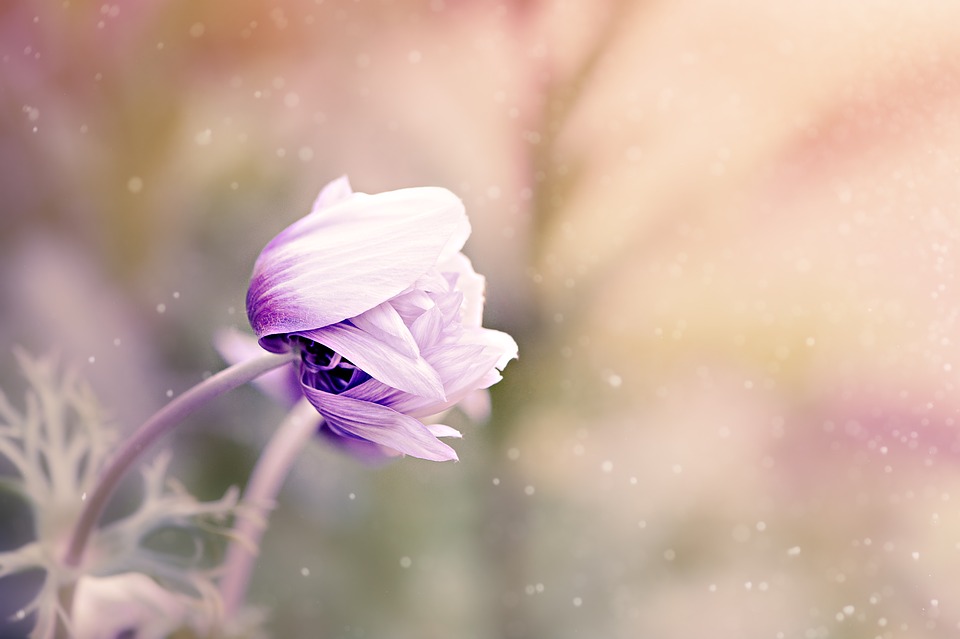 3The sealed saints have an advantage
Through the outpouring that day,
For to preach in the Oxplow-stage:
Christ directs the work alway.
Chorus:Come oh come and meet our great King,
On the Tenth of the first month,
He arrives for the reckoning,
Sadly, tares will gnash their teeth.
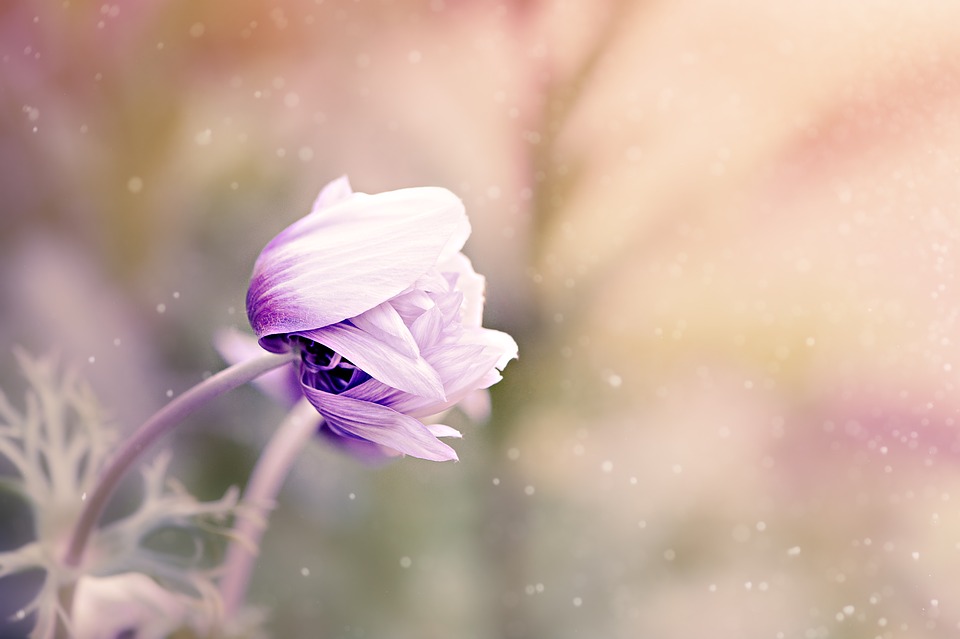 4Who is this that comes from Edom?
With garments red and glorious.
He is righteous, full of wisdom,
Mighty to save and gracious.
Chorus:Come oh come and meet our great King,
On the Tenth of the first month,
He arrives for the reckoning,
Sadly, tares will gnash their teeth.